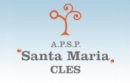 Schema esemplificativo dell’organigramma dell’A.P.S.P. “Santa Maria”. Nella realtà i rapporti fra i vari settori sono assai più complessi.